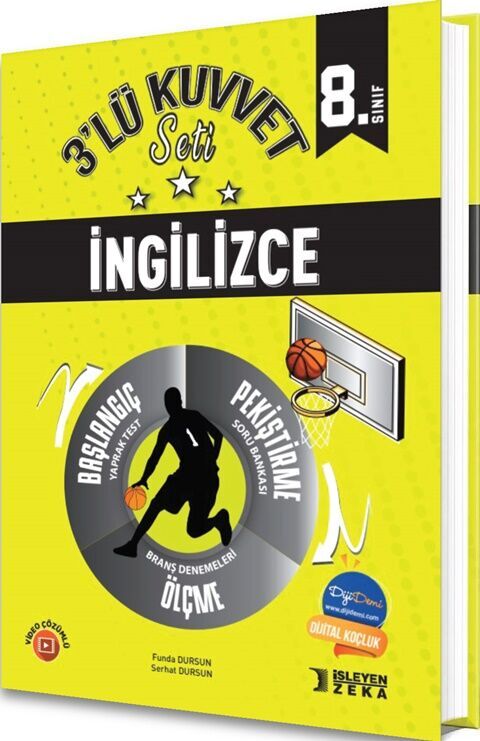 Bu sunum İşleyen Zeka’nın katkılarıyla hazırlanmıştır.
İşleyen Zeka örnek içeriklerine aşağıdaki linkten ulaşabilirsiniz:
https://www.egetolgayaltinay.com/contents/1/5
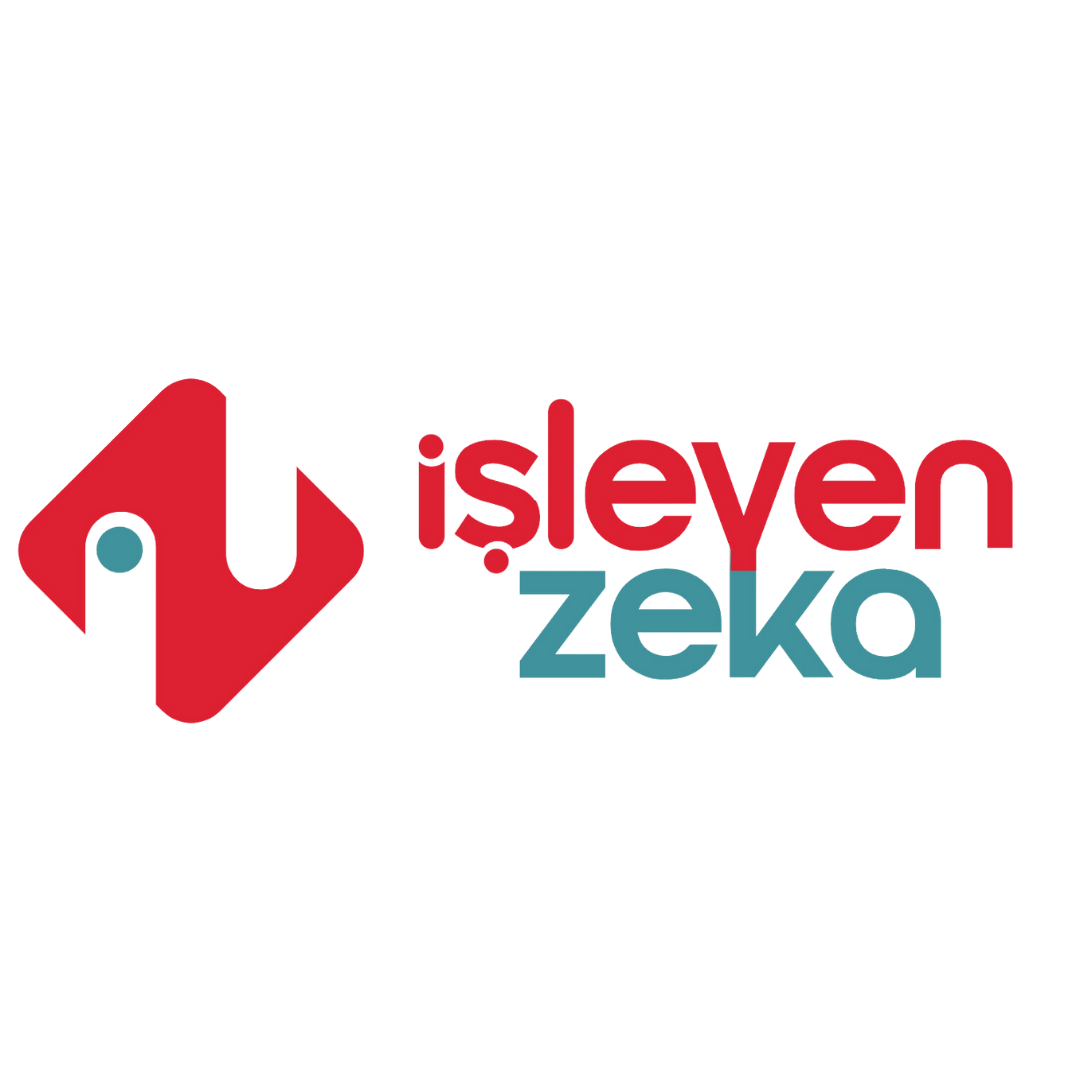 Natural Disasters
(Doğal Afetler)
Avalanche
Drought
Earthquake
Çığ
Kuraklık
Deprem
Explosion
Flood
Forest Fire
Patlama
Sel
Orman yangını
Hurricane
Landslide
Lightning
Kasırga
Toprak Kayması (Heyelan)
Şimşek
Tornado
Tsunami
Volcanic Erruption
Hortum
Dev Dalga (Tsunami)
Volkan Patlaması
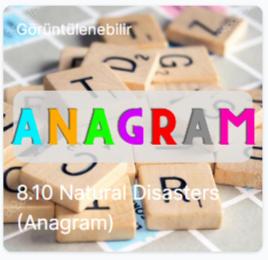 Konu ile ilgili oyuna aşağıdaki linkten ulaşabilirsiniz:

https://www.egetolgayaltinay.com/lessons/426
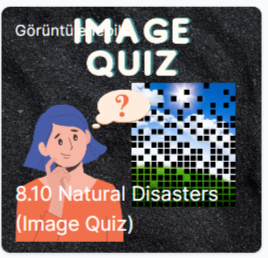 Konu ile ilgili oyuna aşağıdaki linkten ulaşabilirsiniz:

https://www.egetolgayaltinay.com/lessons/427
Konu ile ilgili oyuna aşağıdaki linkten ulaşabilirsiniz:

https://www.egetolgayaltinay.com/lessons/428
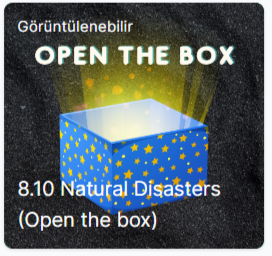 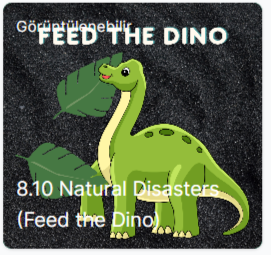 Konu ile ilgili oyuna aşağıdaki linkten ulaşabilirsiniz:

https://www.egetolgayaltinay.com/lessons/429
Possible Problems
(Olası Problemler)
Air Pollution
Deforestation
Energy Shortage
Overpopulation
Hava Kirliliği
Ormansızlaşma
Enerji kıtlığı
Aşırı nüfus
Global Warming
Toxic Waste
Soil Contamination
Water Shortage
Küresel Isınma
Zehirli Atık
Toprak Kirlenmesi
Su kıtlığı
Aftershock
Food Shortage
Glaciers Melting
Artçı Sarsıntı
Gıda Kıtlığı
Buzulların erimesi
Erosion
Infection
Erozyon / Aşınma
Enfeksiyon
Konu ile ilgili oyuna aşağıdaki linkten ulaşabilirsiniz:

https://www.egetolgayaltinay.com/lessons/430
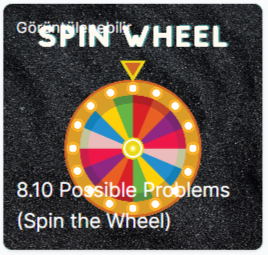 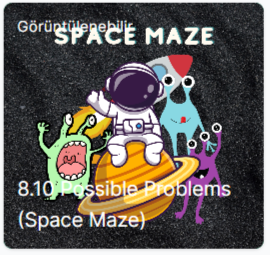 Konu ile ilgili oyuna aşağıdaki linkten ulaşabilirsiniz:

https://www.egetolgayaltinay.com/lessons/431
Precautions to Take
(Alınacak Önlemler)
Educate people: İnsanları eğitmek
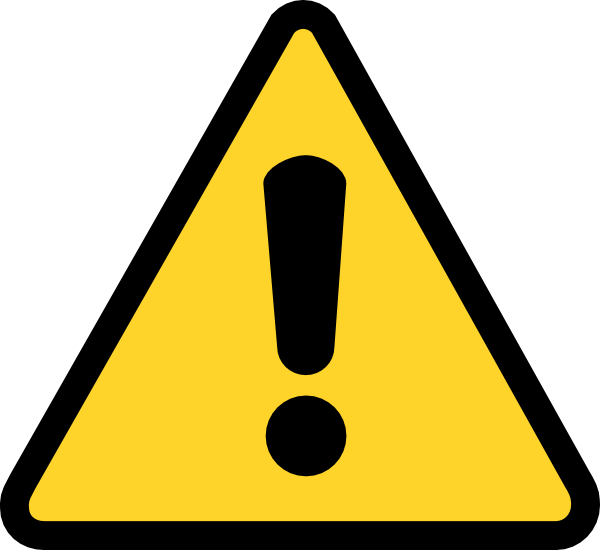 Recycle trash: Çöpleri geri dönüştürmek
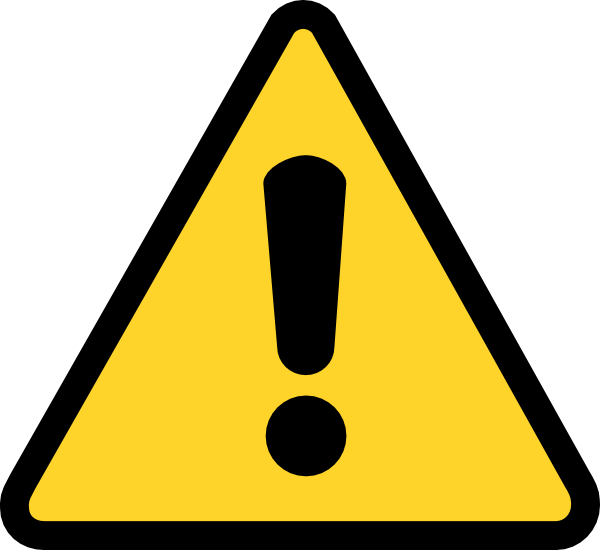 Use less water: Daha az su kullanmak
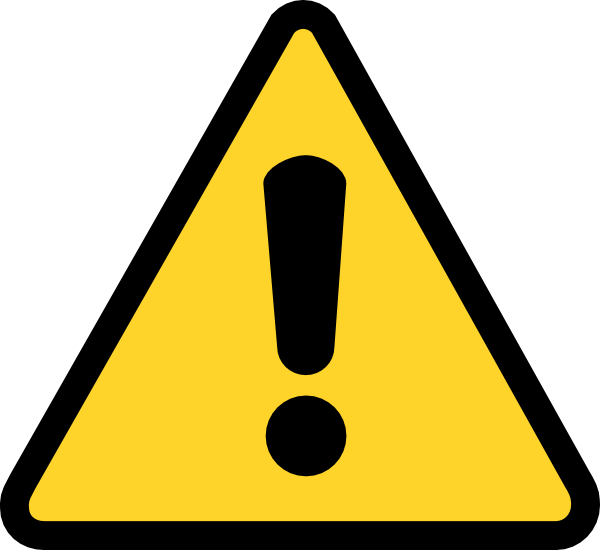 Switch off lights: Işıkları kapatmak
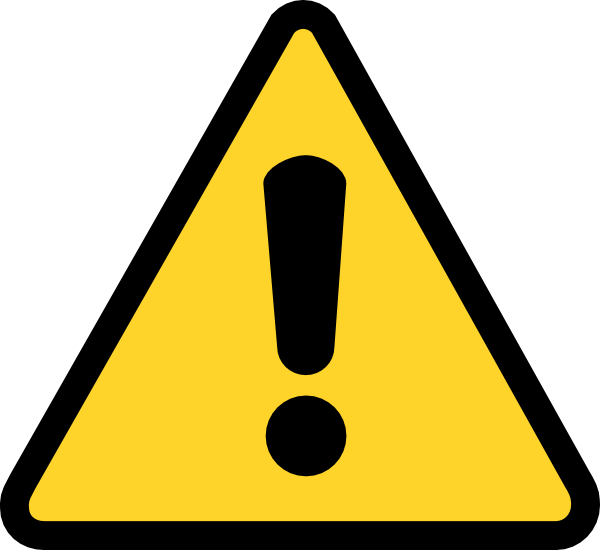 Plant Trees: Ağaç dikmek
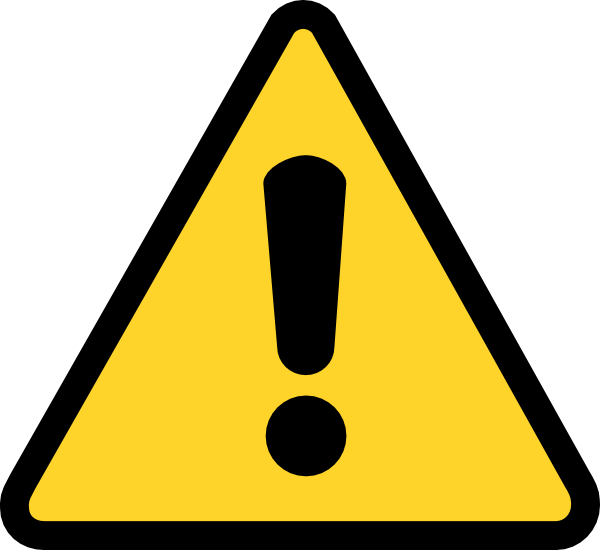 Use renewable energy: Yenilenebilir enerji kullanmak
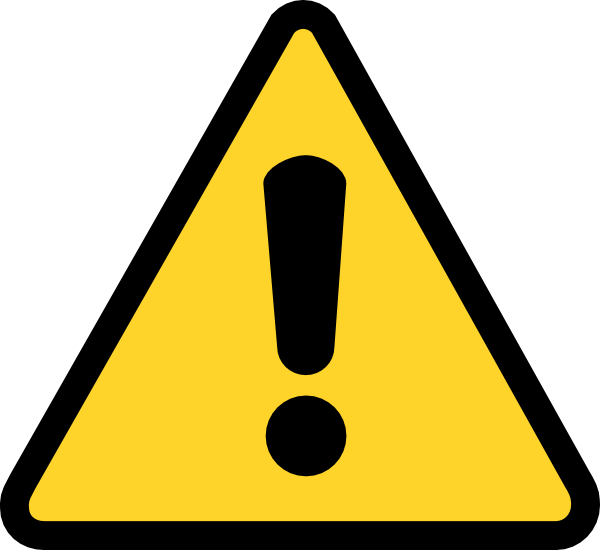 Save nature: Doğayı korumak
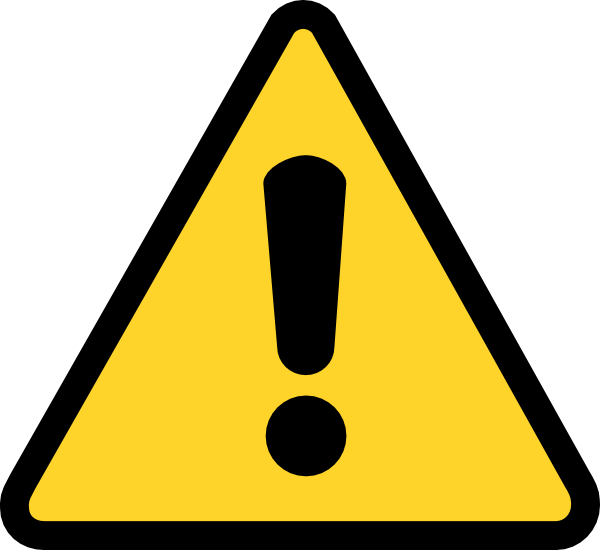 Drive less: Daha az araba kullanmak
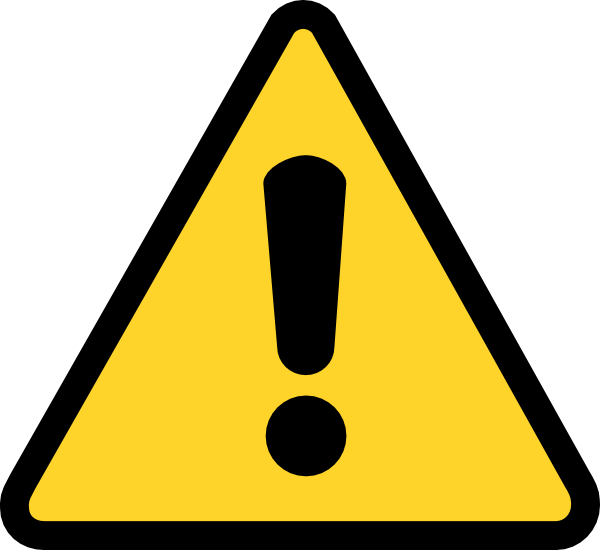 OTHER IMPORTANT WORDS
(DİĞER ÖNEMLİ KELİMELER)
Deprem Büyüklüğü
Magnitude:
Trash:
Çöp
Effect:
Etkilemek
Garbage:
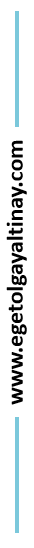 (Bir şeyle) başa çıkmak
Cope with (smt):
Litter:
Cause:
Neden olmak
Rubbish:
Yok olma, nesli tükenme
Extinction:
Increase:
Artırmak
Azaltmak
Decrease:
Sonuç
Result:
Acı çekmek / Muzdarip olmak
Suffer:
Şarj edilebilir piller
Rechargable Batteries:
İklim değişikliği
Climate Change:
Önlem almak
Take Precaustion:
Run out:
Tükenmek
Çevre dostu
Eco-friendly:
Konu ile ilgili oyuna aşağıdaki linkten ulaşabilirsiniz:

https://www.egetolgayaltinay.com/lessons/432
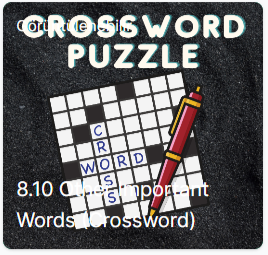 SAMPLE
QUESTION
Yes, there is only 1 question 
Check the visual below and complete the sentence.
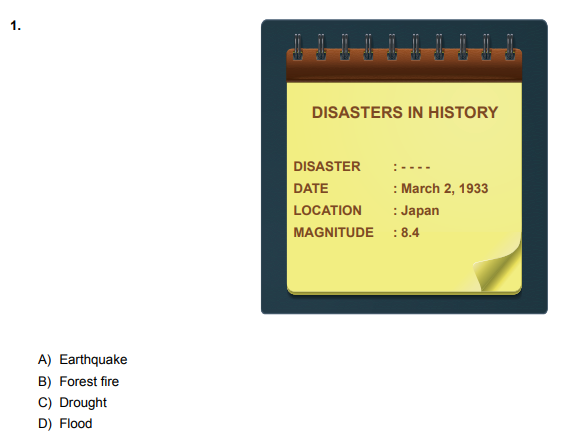 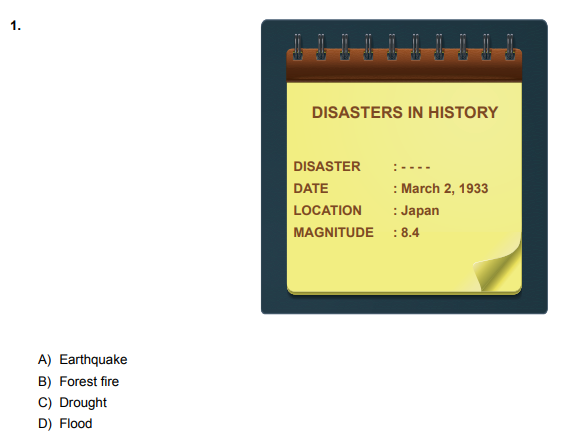 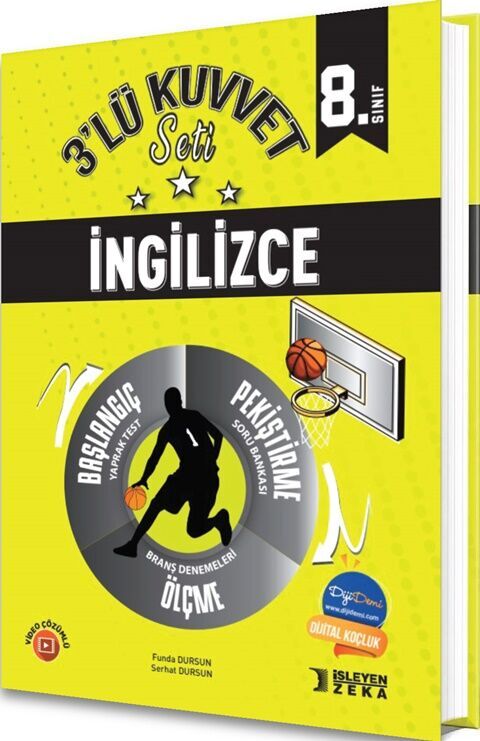 Sunuma katkılarından dolayı
İşleyen Zeka ailesine teşekkürler.
İşleyen Zeka içeriklerine aşağıdaki linkten ulaşabilirsiniz:
https://www.egetolgayaltinay.com/contents/1/5
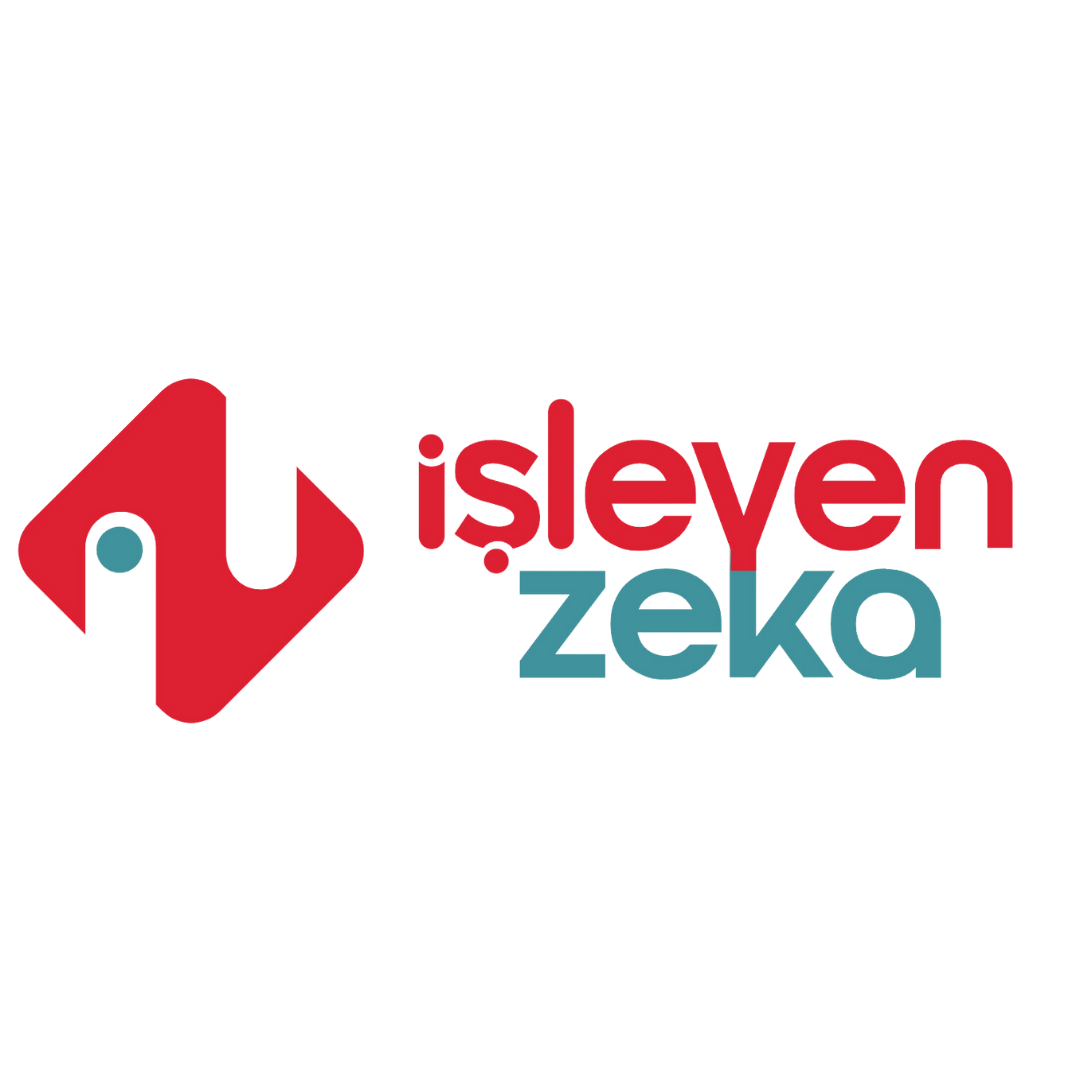 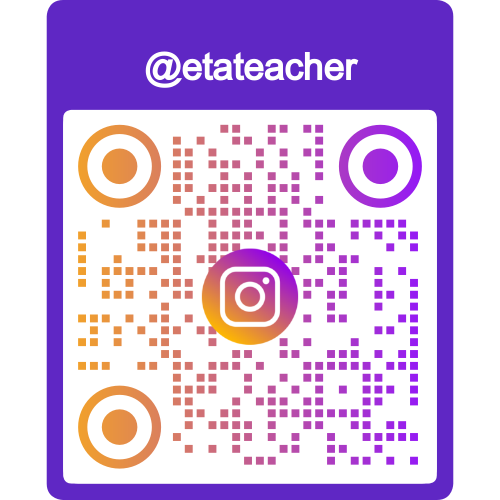 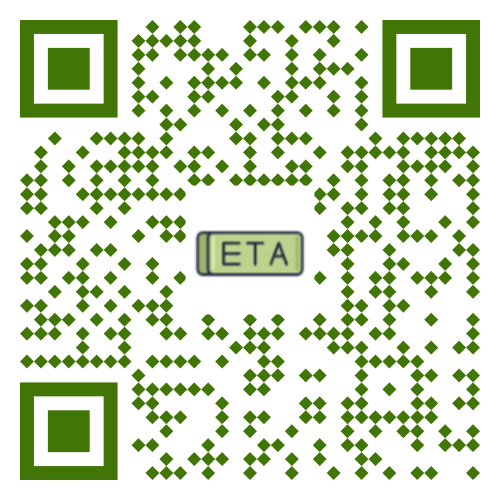 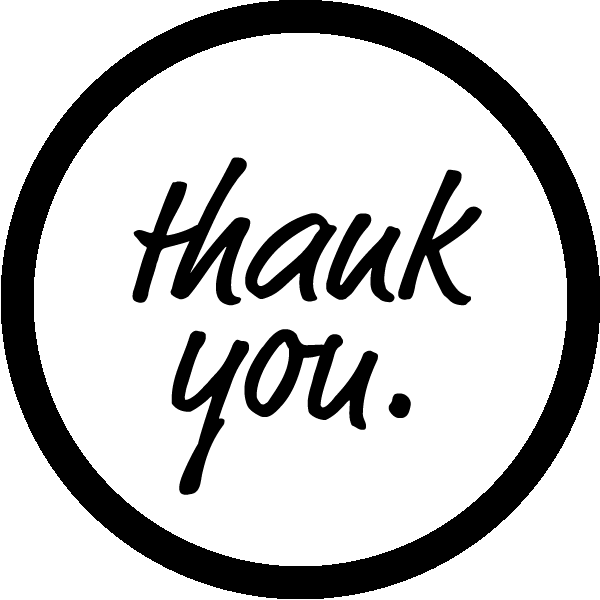 Ege Tolgay Altınay
Akköprü Ortaokulu  Tuşba/VAN
Bu, ve benzeri içerikler için:www.egetolgayaltinay.com adresini ziyaret edebilirsiniz.
See you next year! 